Verlies en RouwFriesland Collegekeuzemodule jeugd en opvoedhulp maart 2021
Bij kinderen en jongvolwassenen
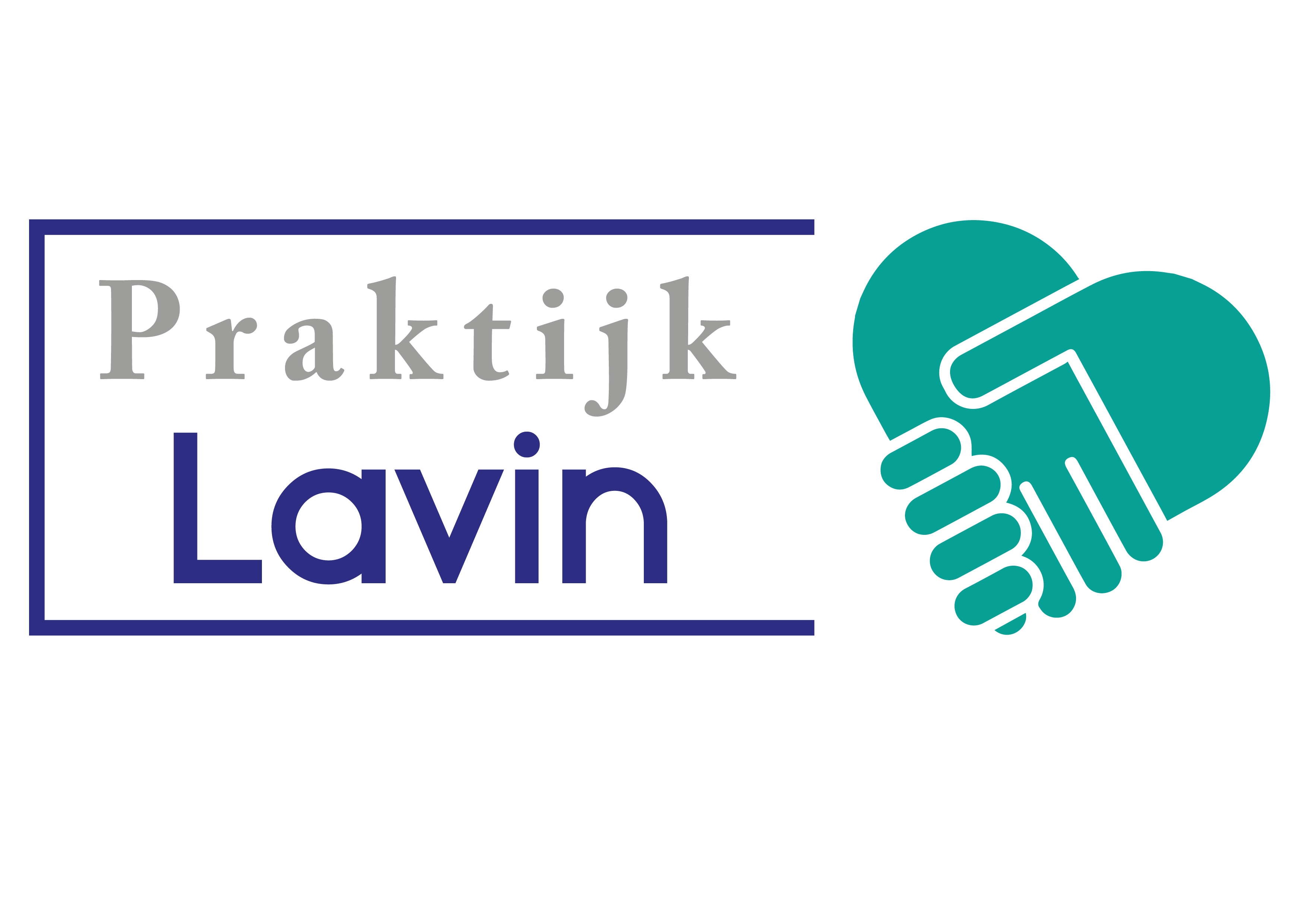 Vooraf.…
Wat is de koppeling van rouw en verlies met jeugd/kind?
Wat kan je een kind vooraf al leren over rouw (zonder dat er dus al sprake is van verlies)?
Hoe kan je hulp bieden?
Hoe breng je het nieuws/ondersteun je mensen bij rouw die al depressief zijn?
Hoe herken je een rouwproces? Wat is het verschil tussen volwassenen en kinderen hierin?
Welke therapie bestaan er voor rouw?
Wat komt er na rouw?
Het belang van verliesbegeleiding/ rouwbegeleiding
Goede psycho-educatie om verder verdriet te voorkomen
(H)erkennen van verliezen kan al helend werken
Voorkomen dat verlies een verliestrauma wordt
Recht doen aan de ouders/kinderen  op gedrag en ontwikkeling
Als onderdeel in opvoeding, leren praten over pijn, emoties, gedrag
Normaliseren van gedrag
“het besef dat er einde is gekomen aan de bestaande hechtingsrelatie met geliefde mensen en/of andere vertrouwde  levensonderdelen”
Herman de Monnink(verlieskunde)
[Speaker Notes: Wat is verlies?]
Vormen van verliesBrainstormen…
Bij overlijden van een dierbare…
Bij echtscheiding van ouders, samengesteld gezin
Familie breuk/familieruzies
Als 1 van ouders verhuisd naar het buitenland
Kinderen die zelf gevlucht zijn uit land van herkomst
Verhuizing 
Brand of inbraak
Uithuisplaatsing
Ziekte van ouders/dierbare (kopp) 
Verlies van wat je niet heb gehad (adoptie)
Overlijden van een huisdier
1 van de ouders komt in de gevangenis terecht
Bij verkrachting/incest of seksueel misbruik
Secundaire verliezen bij echtscheiding
Bij de ouders
Bij de kinderen
partner – dubbel verlies
gezin
vriendschap
toekomstbeeld
aanzien
eigenwaarde 
familieleden
woonplaats
vrienden
vertrouwde omgeving
Huisdieren
financiële verliezen
scheiding van de ouders
verlies van oorspronkelijke gezin
scheiding van familie leden/ broers, zussen, opa’s , oma’s etc.
afscheid van huidige school, buurt, vriendjes, vriendinnetjes, huisdieren
zien 1 van de ander ouders tijdelijk niet
emotionele afwezigheid van ouders (emotioneel niet beschikbaar)
verlies toekomst beeld
vertrouwde omgeving
verlies van identiteit
verlies van hoop en wensen
[Speaker Notes: Vormen van verlies binnen kindspoor
Scheiding van de ouders
Scheiding van familie leden/ broers, zussen, opa’s , oma’s etc.
Afscheid van huidige school, buurt, vriendjes, vriendinnetjes, huisdieren
Zien 1 van de ander ouders tijden niet
Emotionele afwezigheid va n ouders (emotioneel niet beschikbaar)
Diagnostiek
Rouw mbt toekomst beeld
Vertrouwde omgeving
Verlies van identiteit]
Wat is rouwen eigenlijk?
“rouw is een emotionele reactie als gevolg van een verlies”.
“rouw is het totaal van gevoelens, gedachten en gedrag dat ontstaat ten gevolge van het permanent missen van iets of iemand dierbaars”
“rouw als prijskaartje voor hechting”
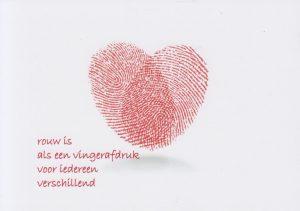 Herken de rouw Rouw dringt door tot in alle gebieden van het leven...
Emotionele reacties en gevoelens
De rouwende kan door heftige emoties overvallen worden op een wijze die hij niet van zichzelf kent. Naast verdriet en somberheid kunnen angst, agressie, schuld, verwarring voorkomen als ook positieve gevoelens zoals opluchting en dankbaarheid.
Lichamelijke reacties
Spanningsklachten, veranderde eetlust en vermindering van het concentratievermogen komen veelvuldig voor net als lichamelijk vermoeidheid, lusteloosheid en slaapstoornissen.
Veranderde behoeften
De behoefte aan intimiteit met anderen, al dan niet seksueel, kan veranderen.
(H)erken de rouw
Veel is normaal in rouw
Rouwen is hard werken
Terugvallen is normaal
Rouw kan een leven lang duren, het verlies blijft.
Intensiteit
Relatie tot
Eigen karakter
Omstandigheden
“Een gouden regel in het rouwproces is proberen ruimte te geven aan de gevoelens zoals en zolang ze zich voordoen”
Rouwtaken model
De realiteit van het overlijden dringt geleidelijk door. Men ‘weet’ dat de dierbare is overleden, maar beseft het op een ander niveau nog niet. In de regel vraagt deze taak bij een niet-verwacht overlijden meer tijd. Besef van de onomkeerbaarheid is nodig om de pijn van het gemis te kunnen voelen. Een aspect van de aanvaarding is het innerlijk weten dat hereniging in dit leven niet meer mogelijk is.
Volgens Worden is het noodzakelijk om de pijn te voelen en er niet voor weg te lopen. ‘Het is onmogelijk om iemand te verliezen van wie je veel hebt gehouden en geen pijn te voelen.’ Andere wetenschappers nuanceren dit: in sommige gevallen, bijvoorbeeld bij het overlijden van een ouder op zeer hoge leeftijd kan dit ook met weinig verdriet gepaard gaan. Er hoeft dan ook niet altijd sprake te zijn van veel verdriet of pijn.
De rouwende moet zich instellen op alle veranderingen.
De relatie met de overledene blijft bestaan, maar de overledene krijgt wel een andere plaats, wordt herinnering. De emotionele energie kan hierna geïnvesteerd worden in andere dingen of in een andere relatie.
model van William Worden (1982)
het aanvaarden van de realiteit van het verlies
het ervaren van de gevoelens en reacties die volgen op het verlies
het aanpassen aan een nieuw leven waar de overleden dierbare geen deel meer van uitmaakt
de overledene emotioneel een plaats geven en het oppakken van de draad van het leven.
Hoe rouwt een kind tov volwassenen
Cognitieve ontwikkeling van het kind
Verschil jongens en meisjes
Extravert vs introvert
Talig vs niet talig (manier van uitten)
Recht op zwijgen (af en toe korte momenten) vs lijden in stilte  ( ideale kind)
Kinderen rouwen in stukjes
Kinderen kunnen gaan herrouwen
Jongeren kunnen rouw uitstellen
Kinderen hebben naast rouwtaken ook ontwikkelingstaken
rouwverwerking bij kinderen – YouTube
Opdracht…schrijf op wat je ziet, wat valt je bv op aan de kinderen, wat valt je op aan de hulpverlener
Tijd voor vragen
Contactgegevens
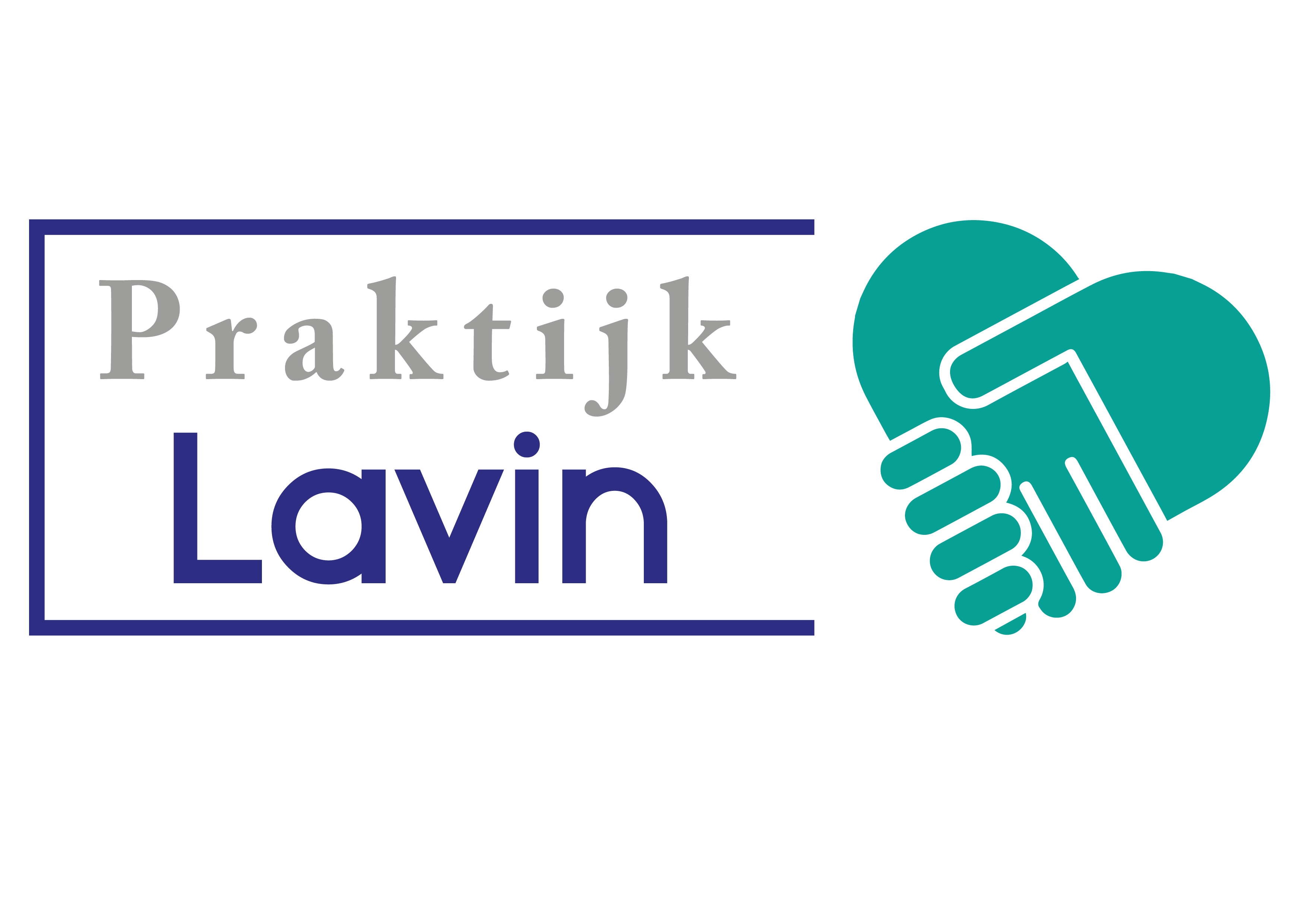 www.praktijklavin.frl
info@praktijklavin.frl
06-30016702
Bij meer interesse..
Actueel artikel over verlies en coronatijd
Hoe de pandemie ons kan leren met verlies om te gaan - NRC
Filmpje over rouw,kinderen, duaal proces
Waarom kun je als ouder maar beter níét je rouwende kind helpen? – YouTube

Website met veel informatie
www.in-de-wolken.nl